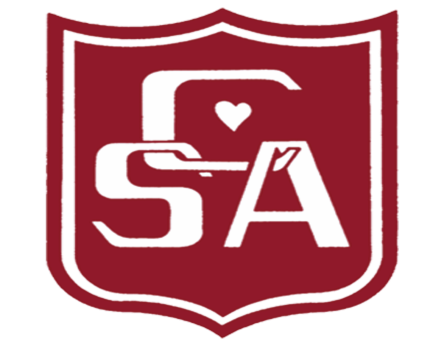 COLEGIO                SAN ANDRÉS
“Educando para crecer”
Clase de Orientación 8vos años  
04/07 de MAYO 2021 
marcela.armijo@colegiosanandres.cl
PROFESORA MARCELA ARMIJO 
  Colegio San Andrés - 2021
DESAFIO DE LA CLASE LECTURA EN CLAVE
ORIENTACION 7 MARCELA ARMIJOr Colegio San Andrés - 2021
DESAFIO DE LA CLASESOLUCION
“CIERTO DÍA DE VERANO ESTABA EN LA PLAYA OBSERVANDO DOS CHICAS BRINCANDO EN LA ARENA, ESTABAN TRABAJANDO MUCHO CONSTRUYENDO UN CASTILLO DE ARENA CON TORRES, PASADIZOS OCULTOS Y PUENTES”.
Gestión Pedagógica  Colegio San Andrés - 2021
¿QUÉ APRENDIMOS?
DECODIFICAR UN MENSAJE USANDO LA COHERENCIA DEL MENSAJE
DESARROLLAR LA ATENCION


GENIAL!!!!!!!!
Gestión Pedagógica y C Escolar  Colegio San Andrés - 2021
OBJETIVO DE LA CLASEOA1 U 3
OBJETIVO DE LA CLASE:
RECONOCER EL IMPACTO EMOCIONAL Y SOCIAL DEL TRATO DENIGRANTE O DISCRIMINATORIO QUE SE PUEDE DAR A TRAVES DE REDES SOCIALES.
ESCRIBE EN TU CUADERNO
ORIENTACION MARCELA ARMIJO  Colegio San Andrés - 2021
ACTIVIDAD
INICIO
SE HACE LA SIGUIENTE PREGUNTA
¿Qué ES EL CIBERBULLIYNG?
VIDEO “PELIGRO DE LAS REDES SOCIALES”
Gestión Pedagógica  Colegio San Andrés - 2021
¿Qué ENTENDEMOS POR RESPETO? DESARROLLO
COMENTARIOS DE LAS PRINCIPALES IDEAS QUE PRESENTA EL VIDEO
Gestión Pedagógica  Colegio San Andrés - 2021
CIERRE
RESPONDE LA SIGUIENTE PREGUNTA

¿Qué PELIGROS OFRECE A LOS JOVENES EL EXPONER SU PRIVACIDAD EN REDES SOCIALES?
………………………………………………………..
Gestión Pedagógica  Colegio San Andrés - 2021
Para finalizar
TICKET DE SALIDA
¿QUÉ TE LLEVAS DE LA CLASE ?
ESCRIBE EN TU CUADERNO MANDAR A MI CORREO
……………………………………………………………………………………………………………………………………………………………………………………………………………………………………………………………………………………………………………………………………
Gestión Pedagógica  Colegio San Andrés - 2021